9
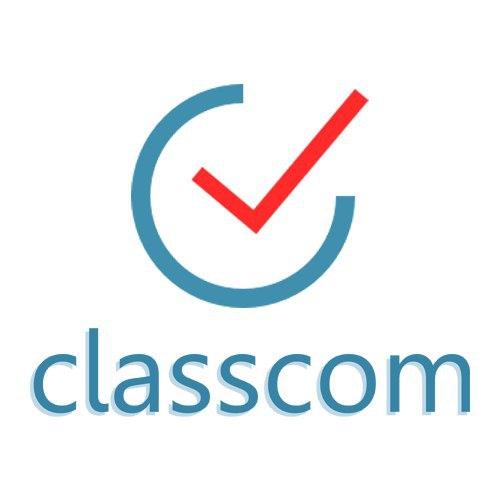 Русский язык
класс
Как ещё можно сказать 
О противопоставлении событий, явлений, фактов?
Мусурманова 
Юлия Юрьевна
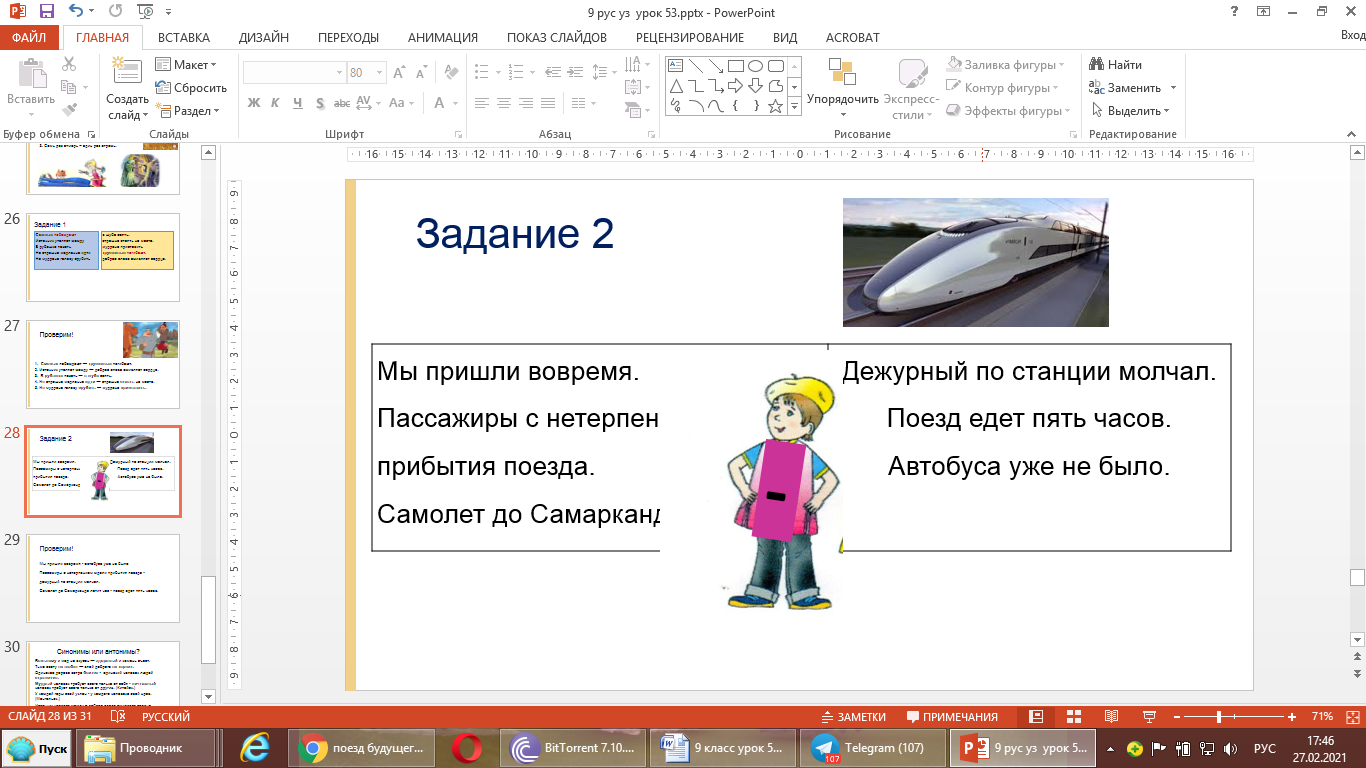 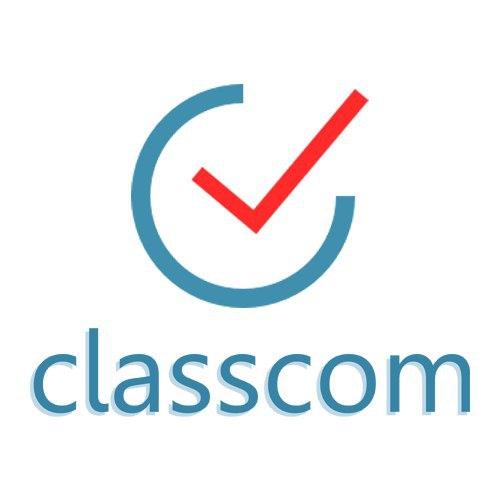 Сегодня на уроке
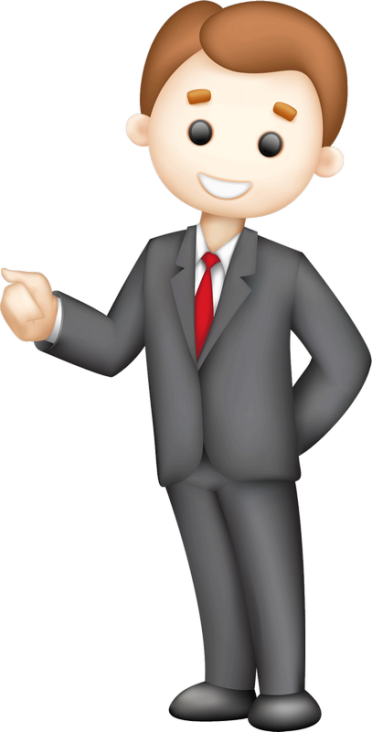 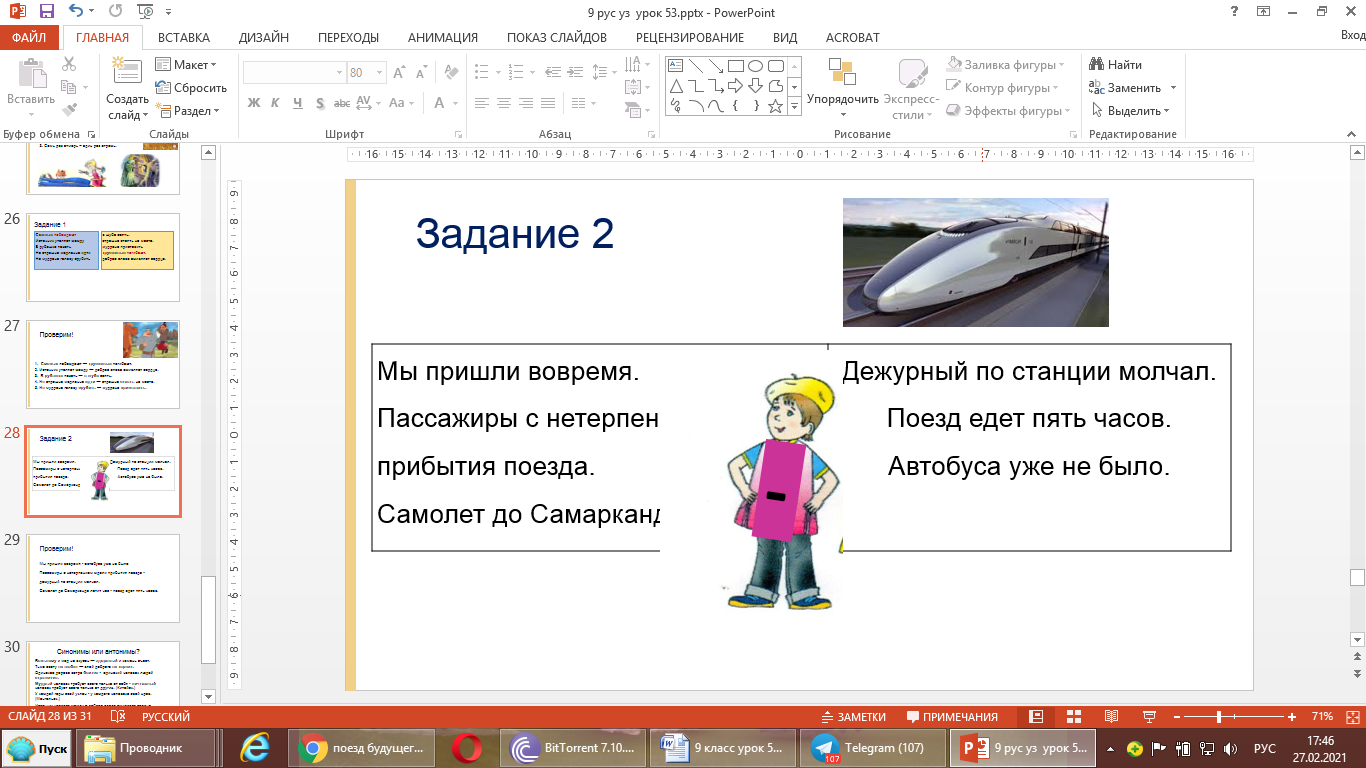 Мир строит – война разрушает.
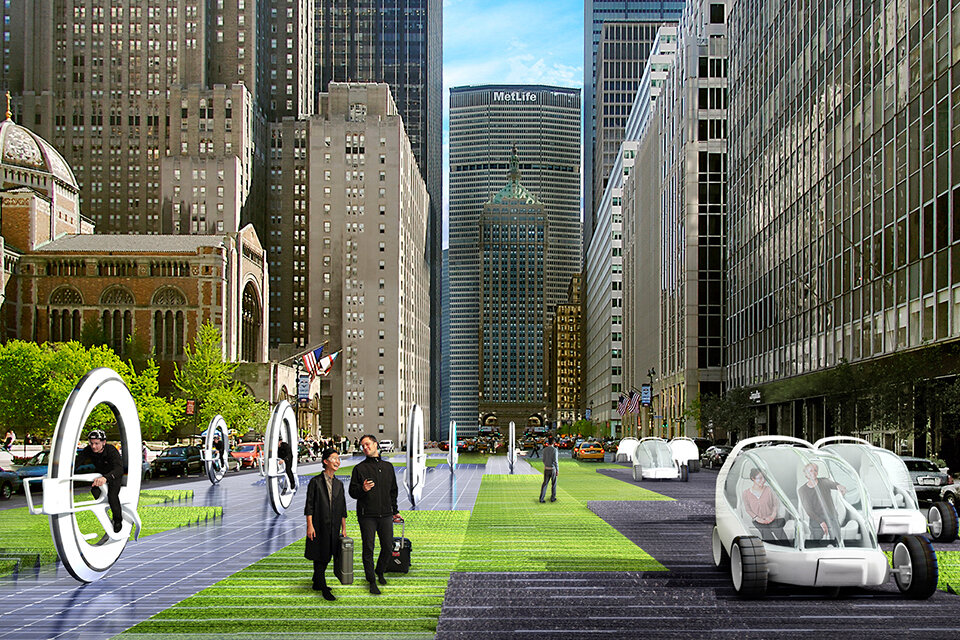 Упражнение 121
В современном мире люди всё больше начинают ломать голову над транспортным средством ближайшего и отдалённого будущего. 
Только представьте себе такую картину. Растут города, до небес поднимаются небоскрёбы – автомобили остаются прежними. Крепнут экономические и политические связи между государствами – поезда по-прежнему перевозят пассажиров из Ташкента в Москву или Пекин за 4–5 дней.
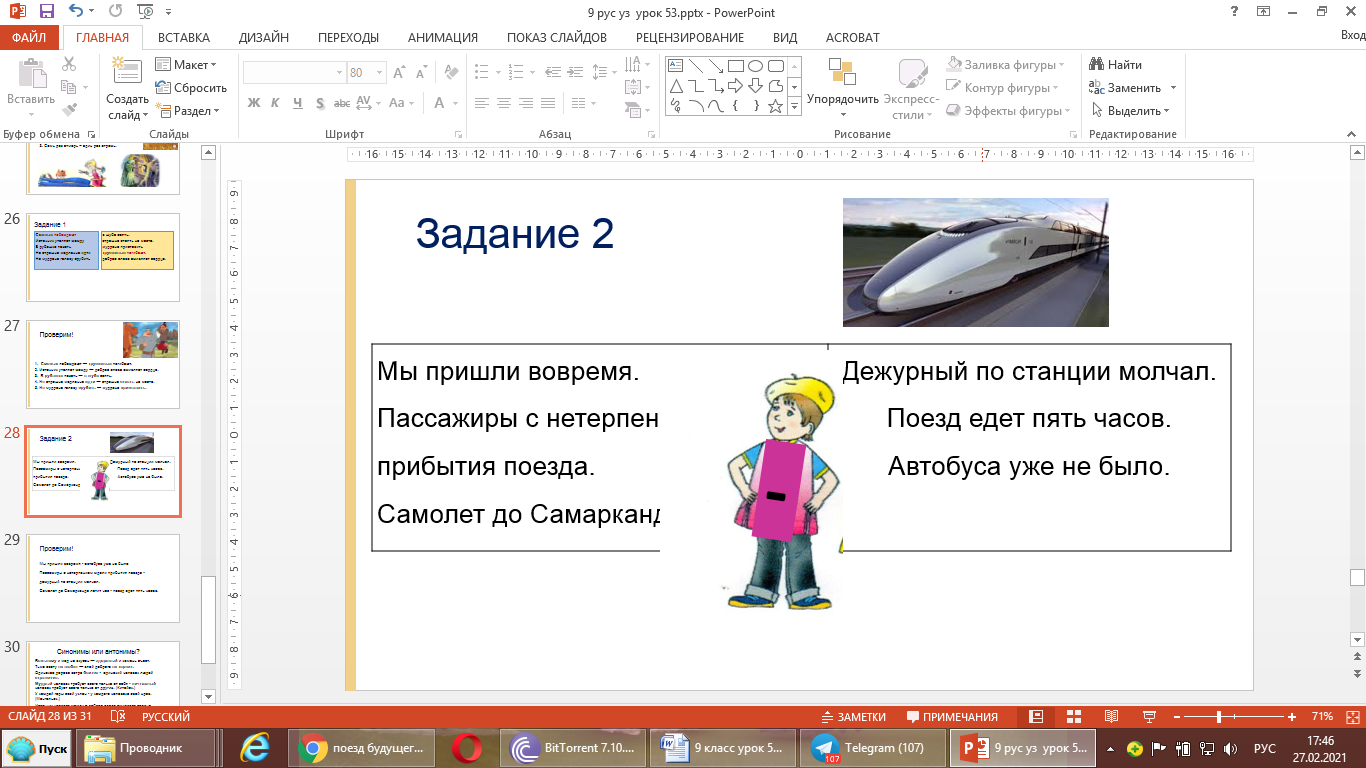 а
а
противопоставление – qarshi qo‘yish
сопоставление – solishtirish, qiyos qilish
но
а
Растут города – автомобили остаются прежними. 
   [ ] – [ ]. 
Самолёт летит быстро – поезд останавливается на каждой станции.
Летом туристы едут туда на машинах – зимой лучше сесть на поезд.
Малика пришла в кассу за полчаса до отправления автобуса – билетов уже не было.

Вторая часть предложения может быть неполной.
Мы поехали на автобусе –  девочки – в такси.
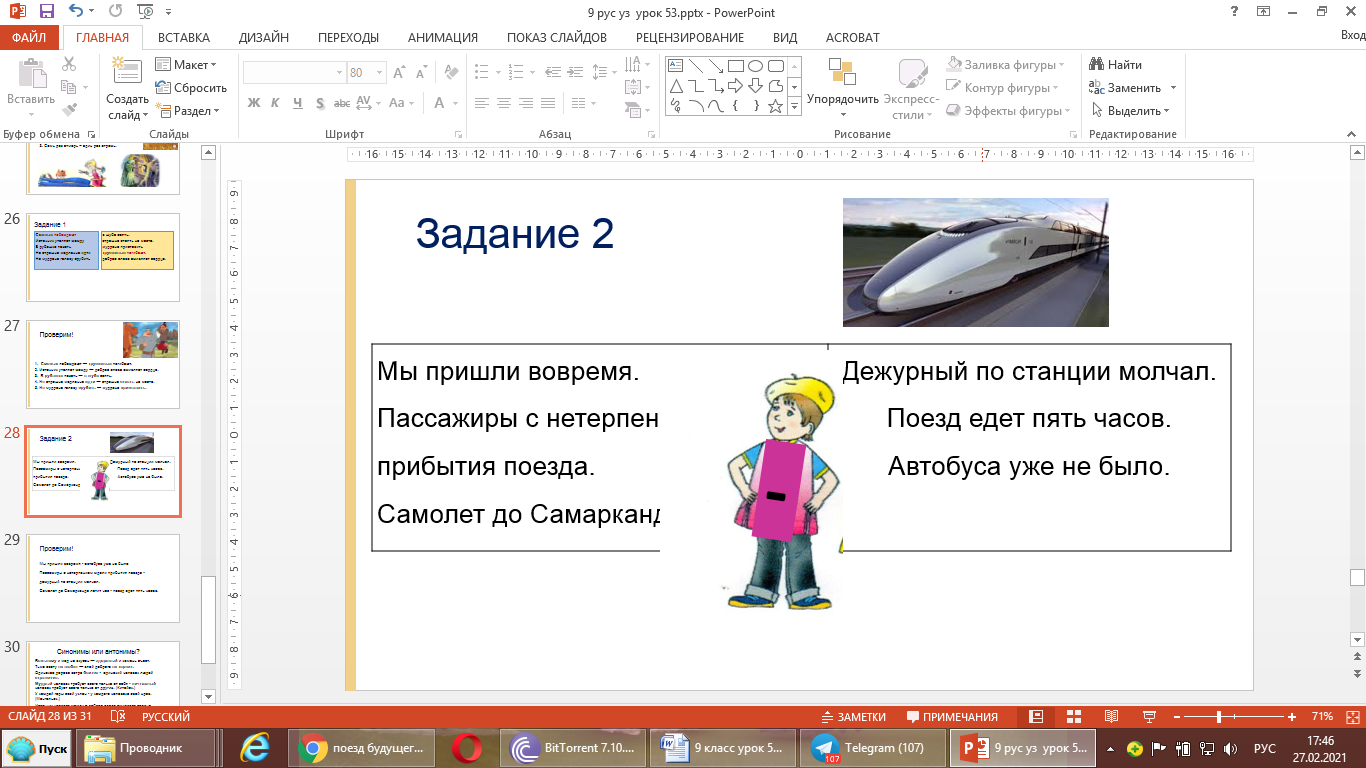 а
а
но
а
Тире в бессоюзных сложных предложениях ставится, если содержание второго предложения противоречит содержанию первого (можно поставить противительный союз).

 Лето припасает – зима поедает.
Труд кормит – лень портит.
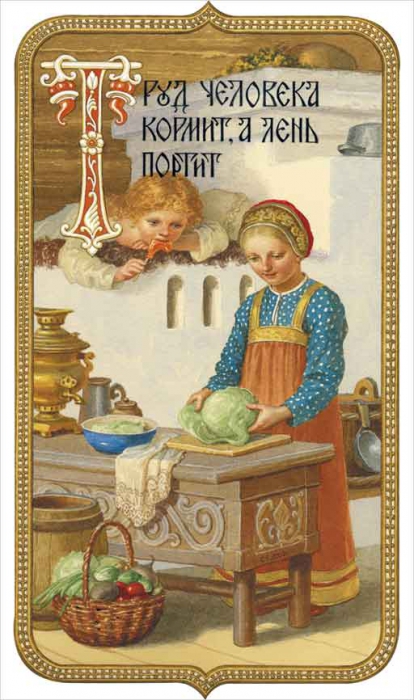 а
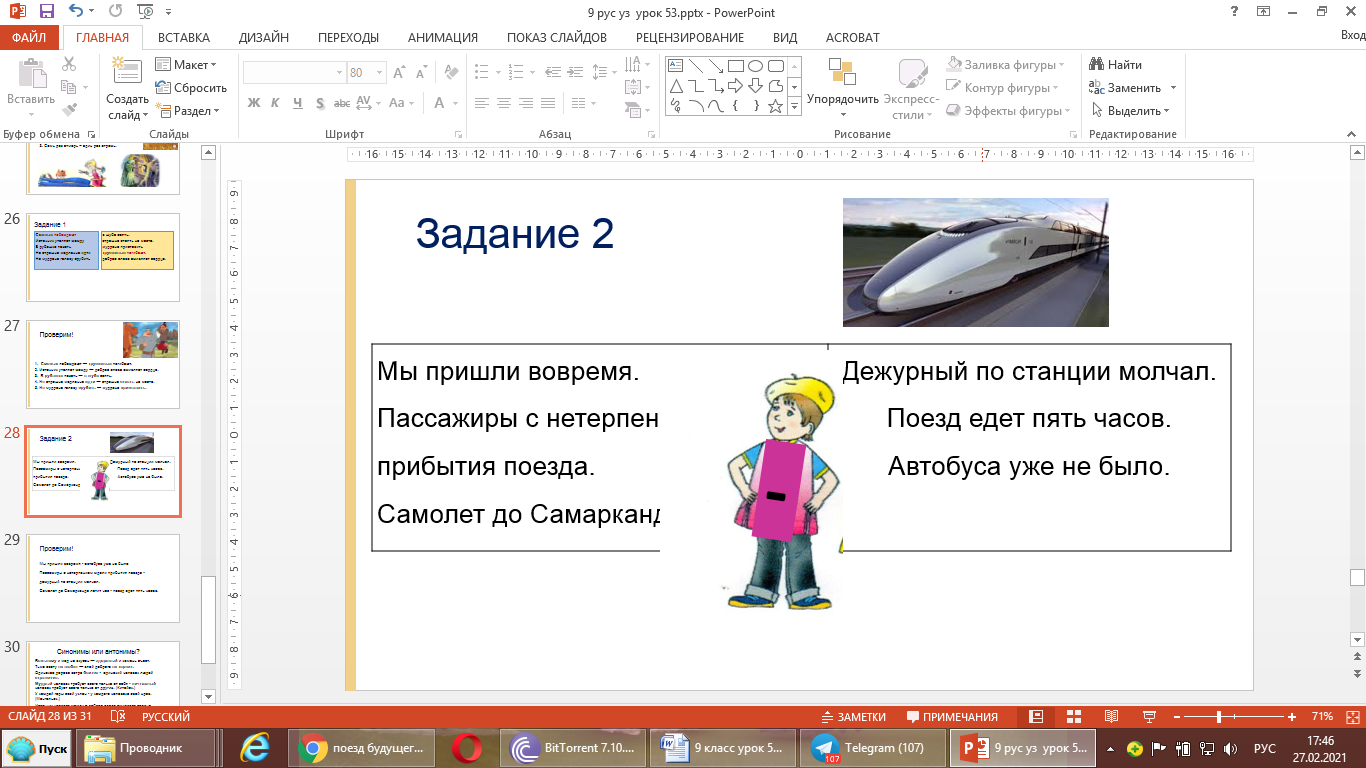 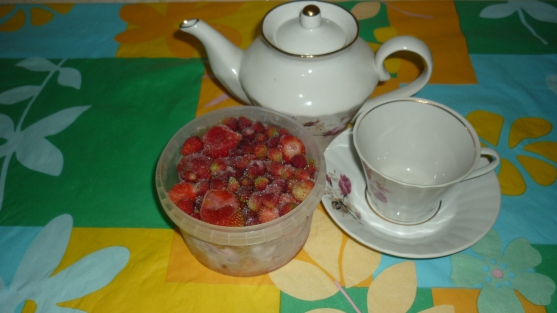 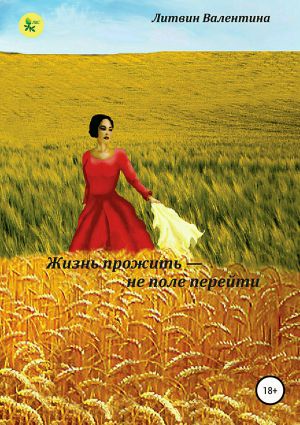 Упражнение 125
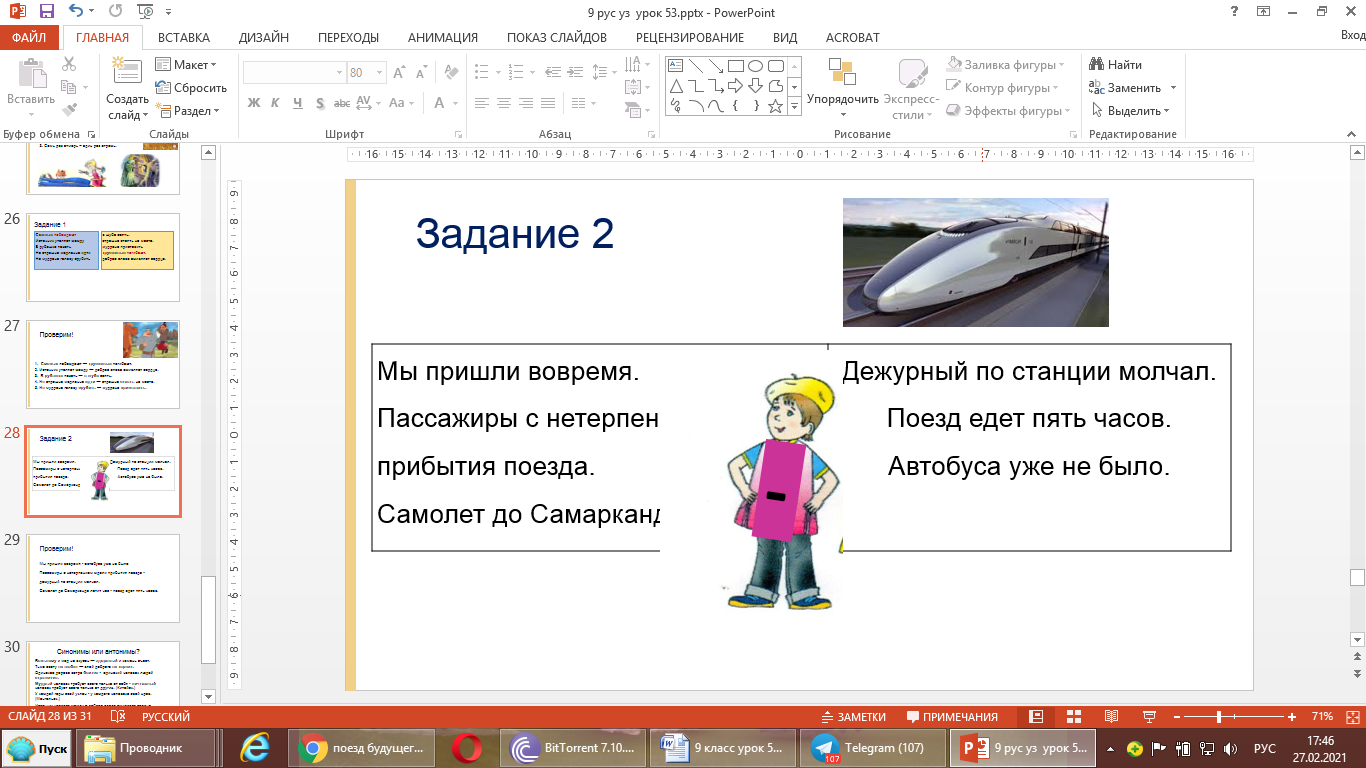 Жизнь прожить – не поле перейти. 
2. На языке мёд – на сердце лёд. 
3. Семь раз отмерь – один раз отрежь.
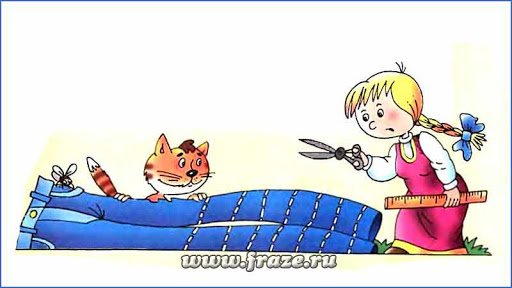 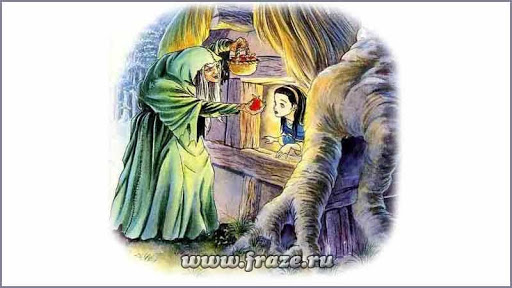 Задание 1
Смелые побеждают 
Источник утоляет жажду
В рубашке пахать 
Не страшно медленно идти 
Не мудрено голову срубить
в шубе сеять. 
страшно стоять на месте. 
мудрено приставить
трусливые погибают. 
доброе слово оживляет сердце.
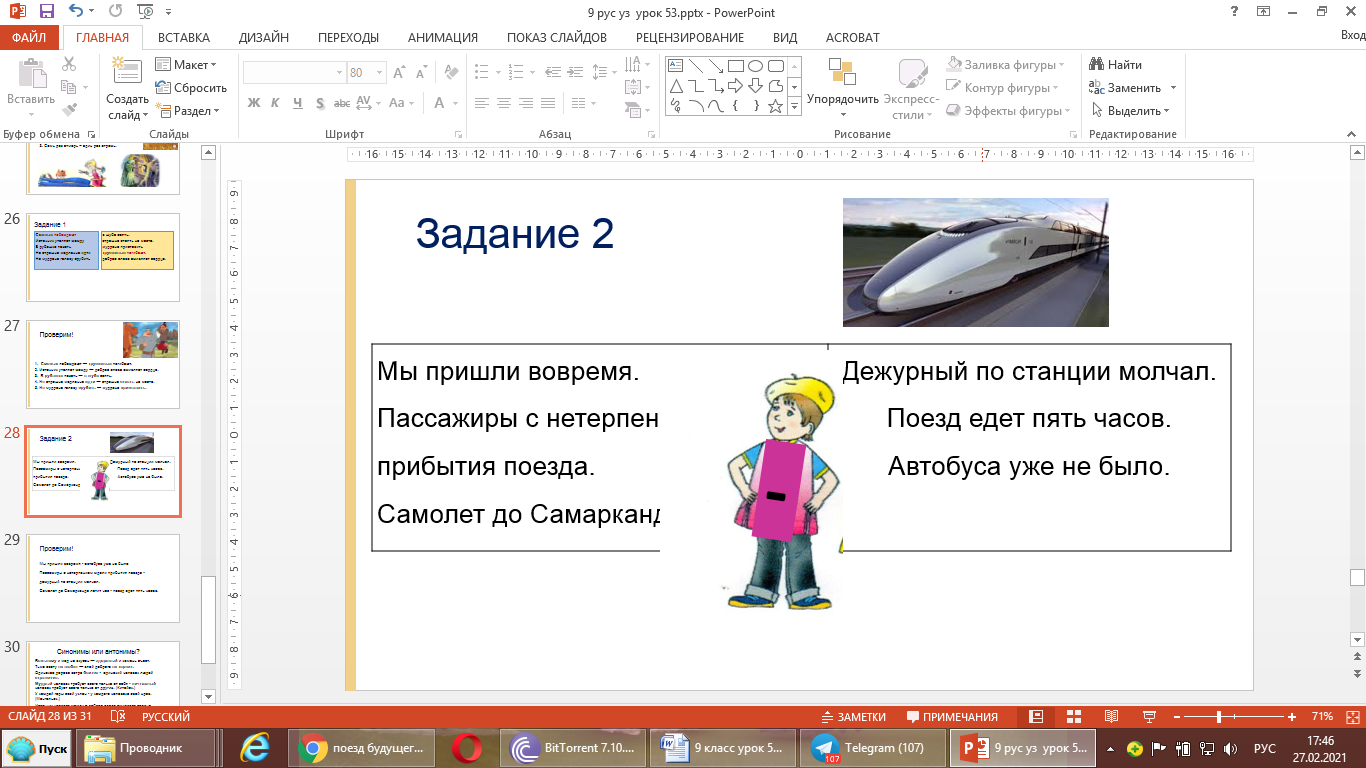 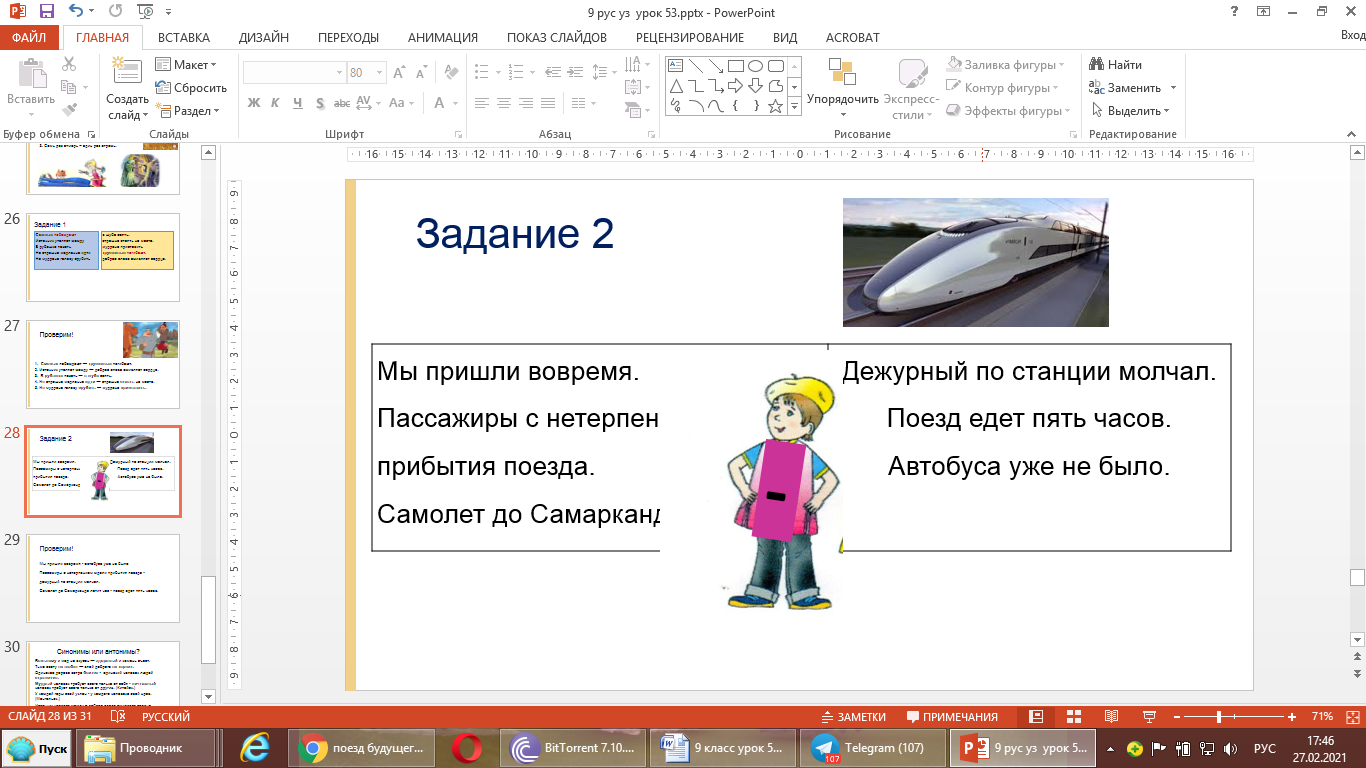 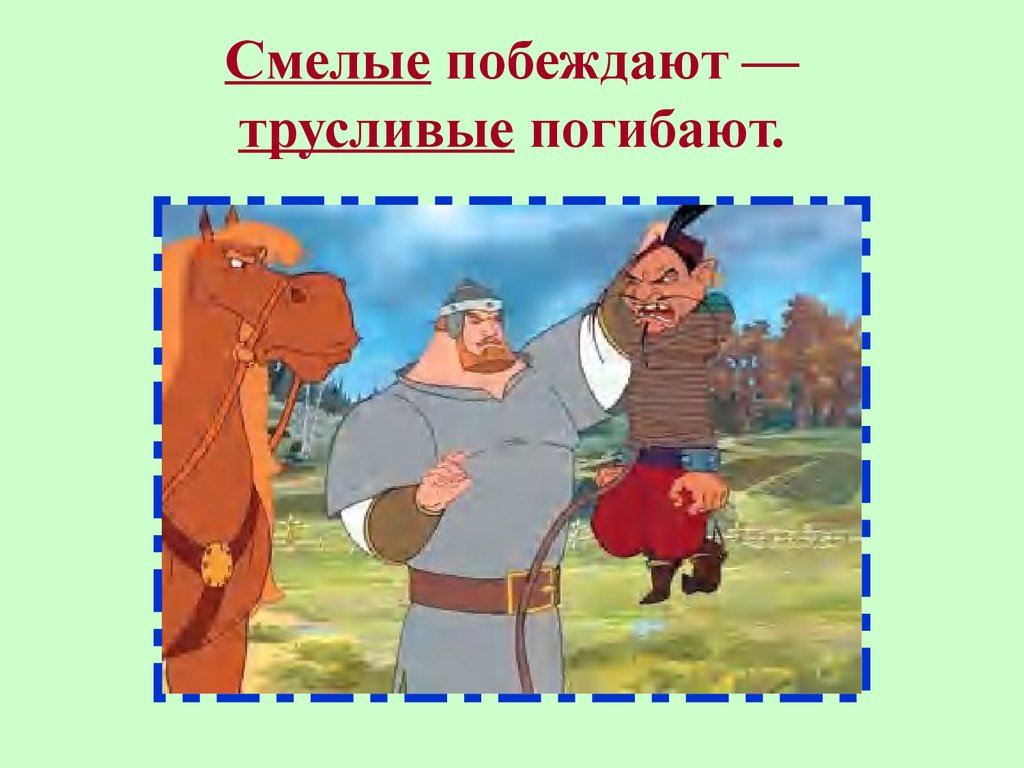 Проверим!
Смелые побеждают — трусливые погибают. 
2. Источник утоляет жажду — доброе слово оживляет сердце. 
3.  В рубашке пахать — в шубе сеять. 
4. Не страшно медленно идти — страшно стоять на месте. 
5. Не мудрено голову срубить — мудрено приставить.
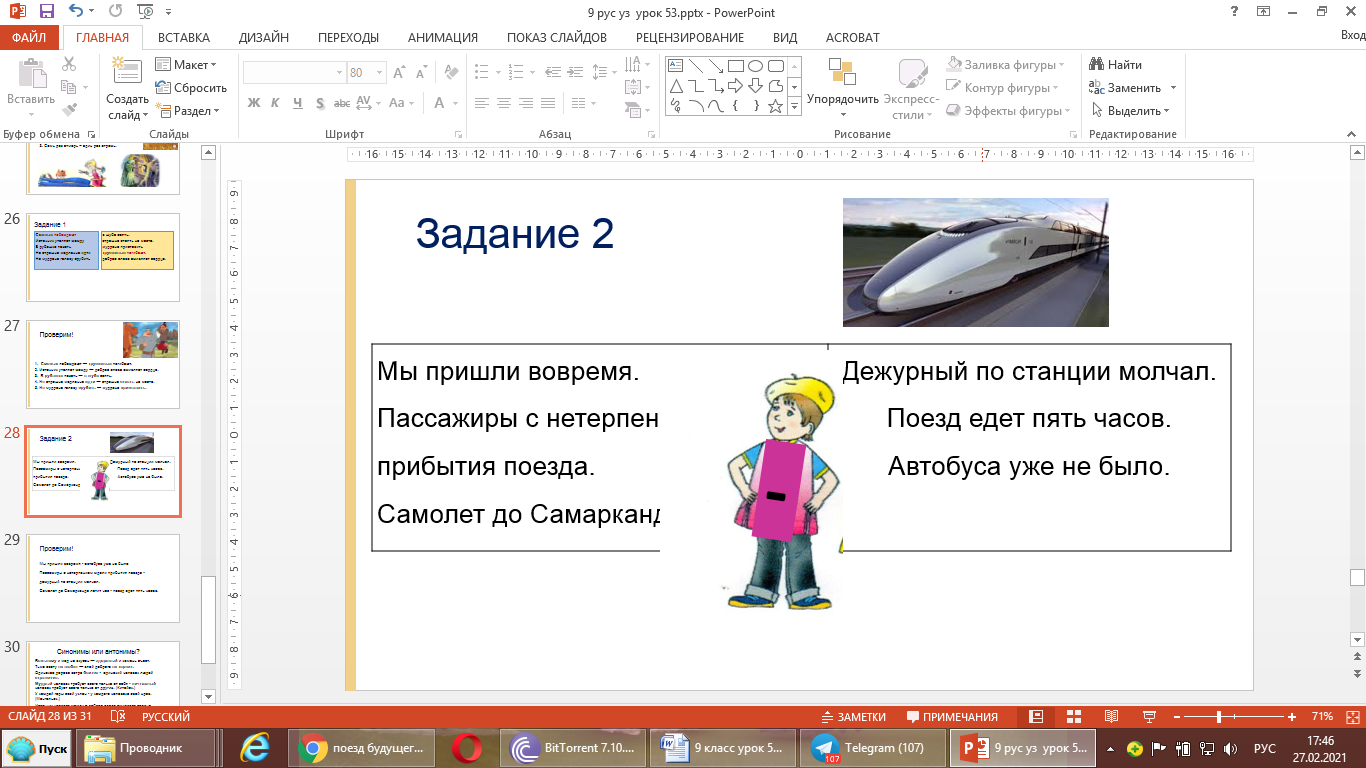 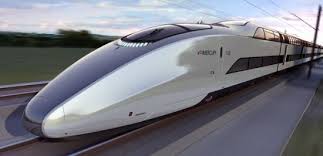 Задание 2
Проверим!
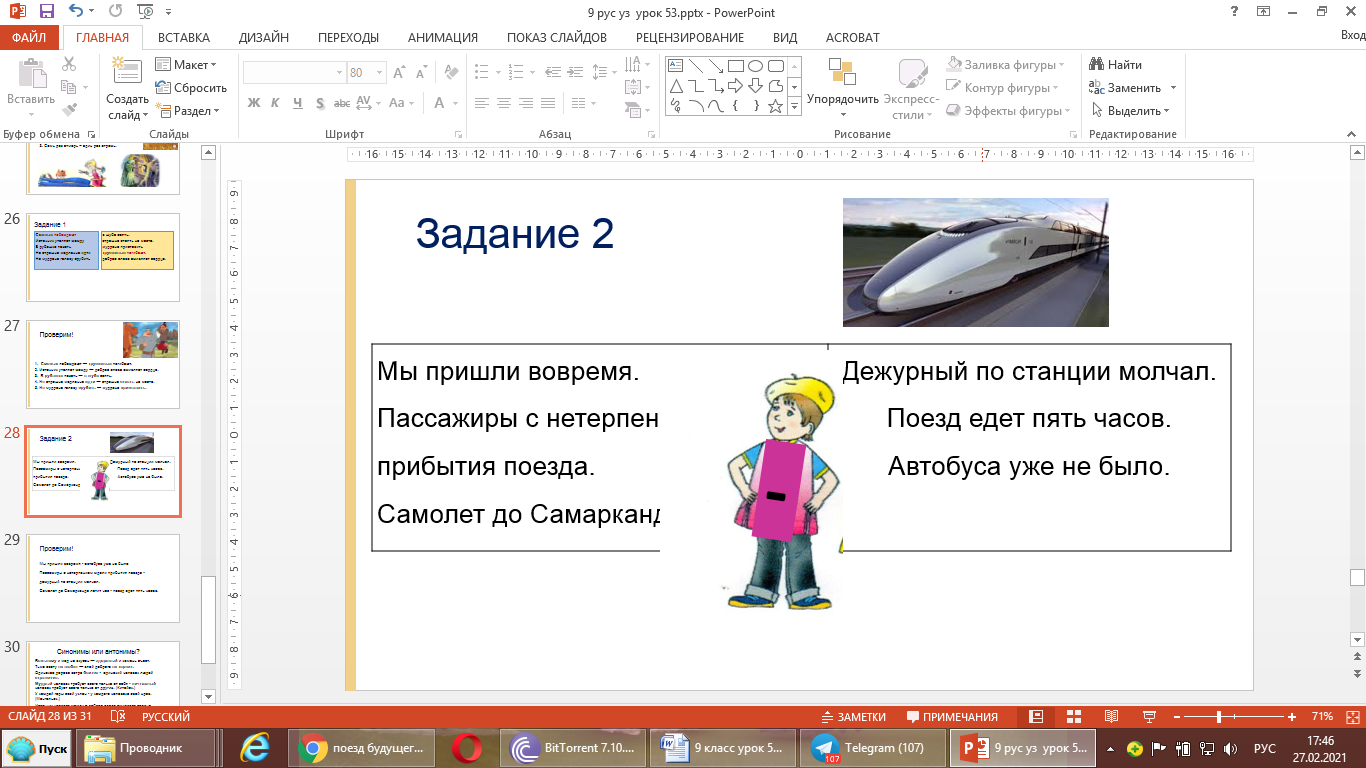 Мы пришли вовремя - автобуса уже не было.
Пассажиры с нетерпением ждали прибытия поезда - дежурный по станции молчал.
Самолет до Самарканда летит час - поезд едет пять часов.
Не успел поезд отъехать – пассажиры стали требовать чай.
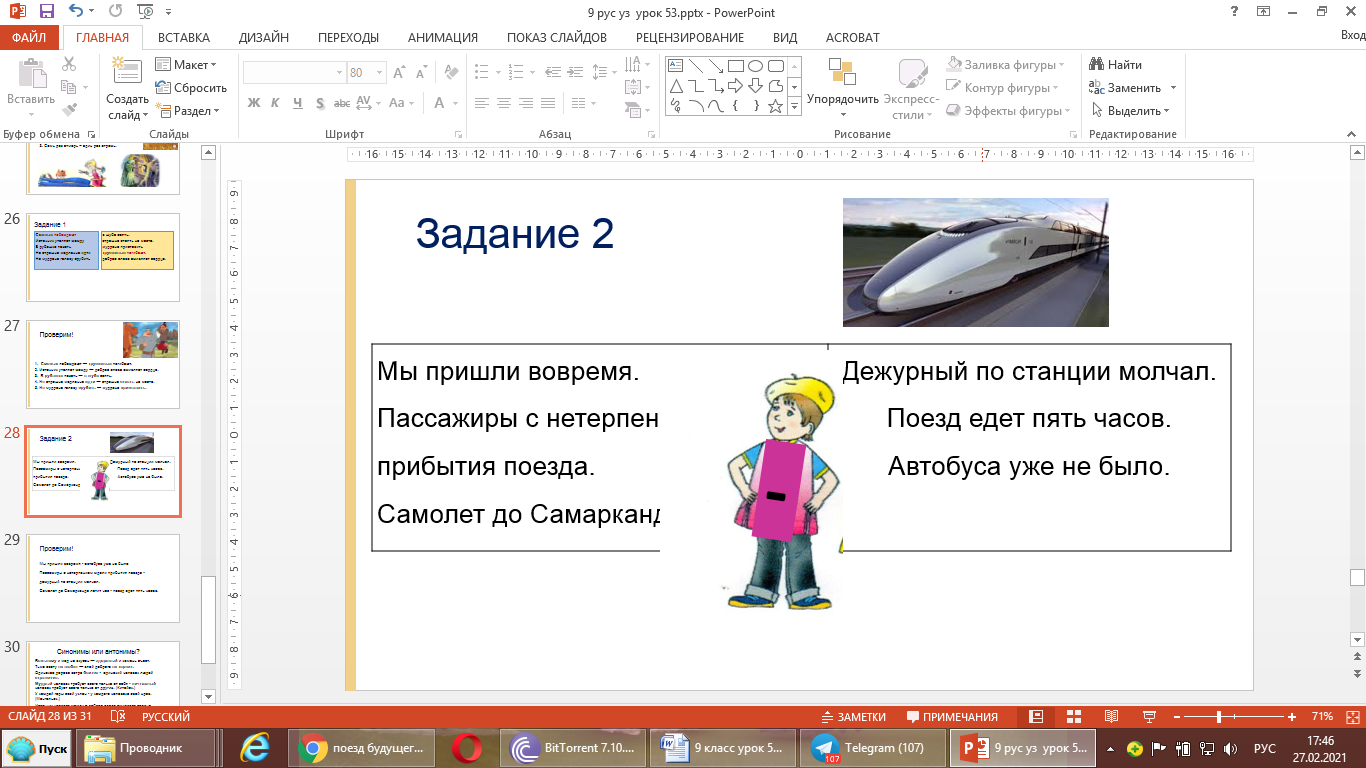 Синонимы или антонимы?
Больному и мёд не вкусен — здоровый и камень съест. 
Тьма свету не любит — злой доброго не терпит.
Одинокое дерево ветра боится -  одинокий человек людей страшится.
Мудрый человек требует всего только от себя - ничтожный человек требует всего только от других. (Китайск.)
У каждой горы свой уклон - у каждого человека свой характер. (Монгольск.)
Источник утоляет жажду – доброе слово оживляет сердце. (Монгольск.)
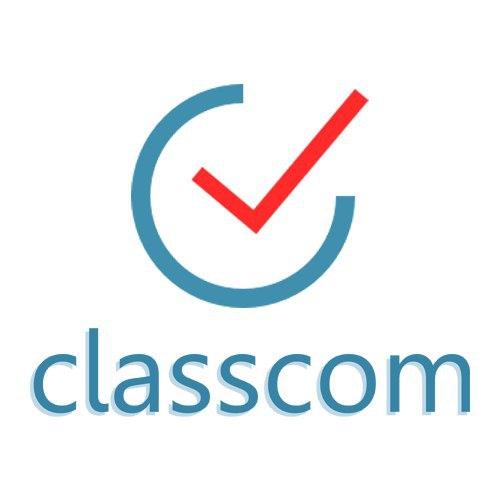 Сегодня на уроке
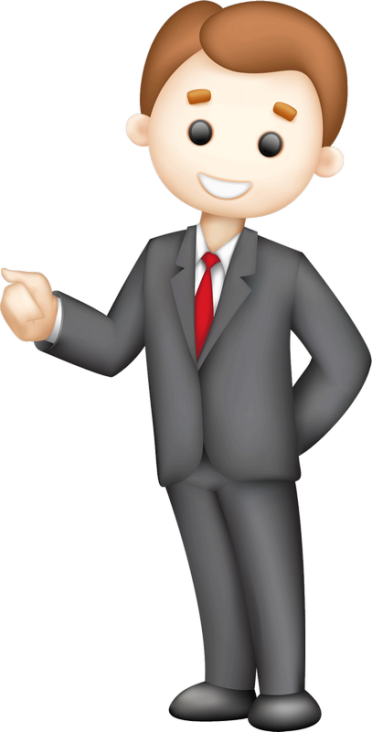 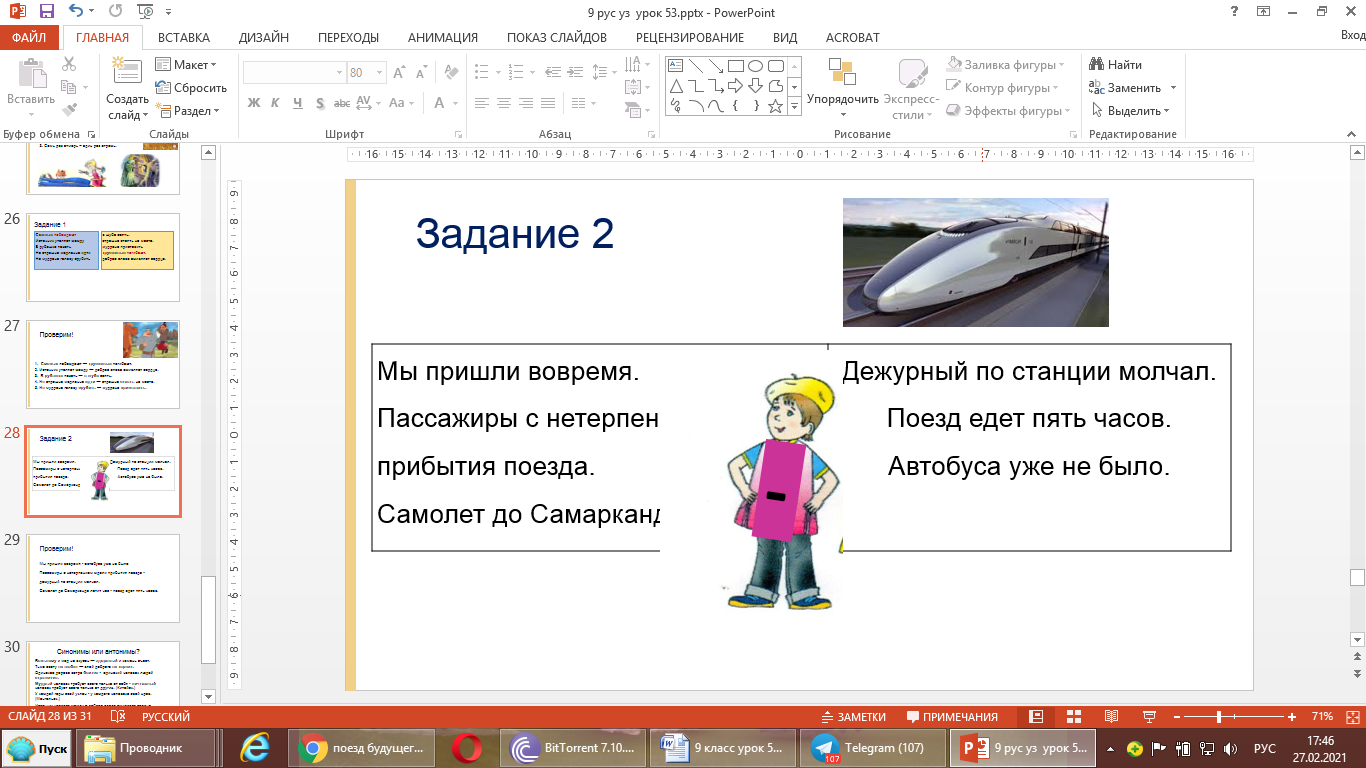 Смелые побеждают — трусливые погибают.
Задание для самостоятельной работы
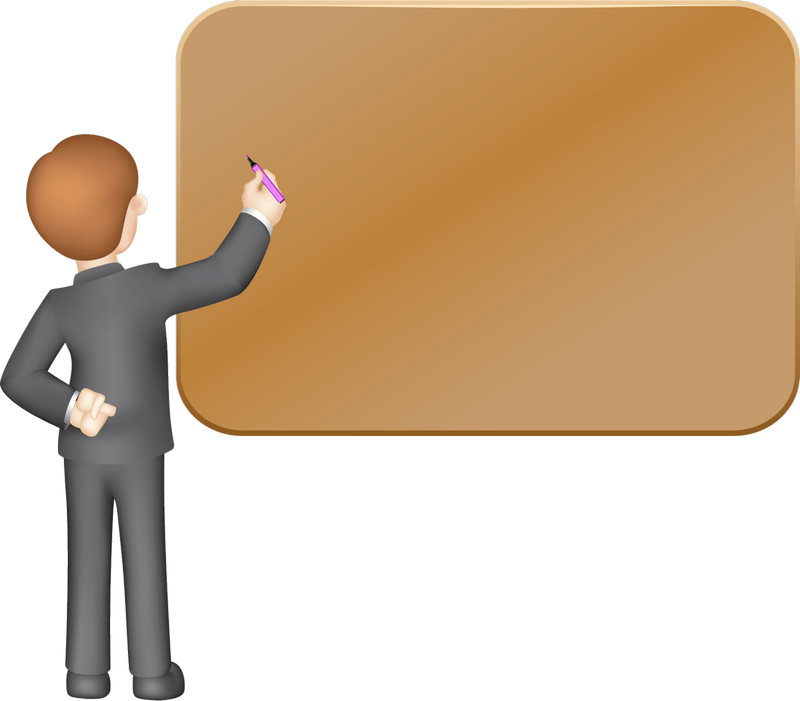 Выполнить упражнение 132.
Прочитать раздел «Это надо знать».